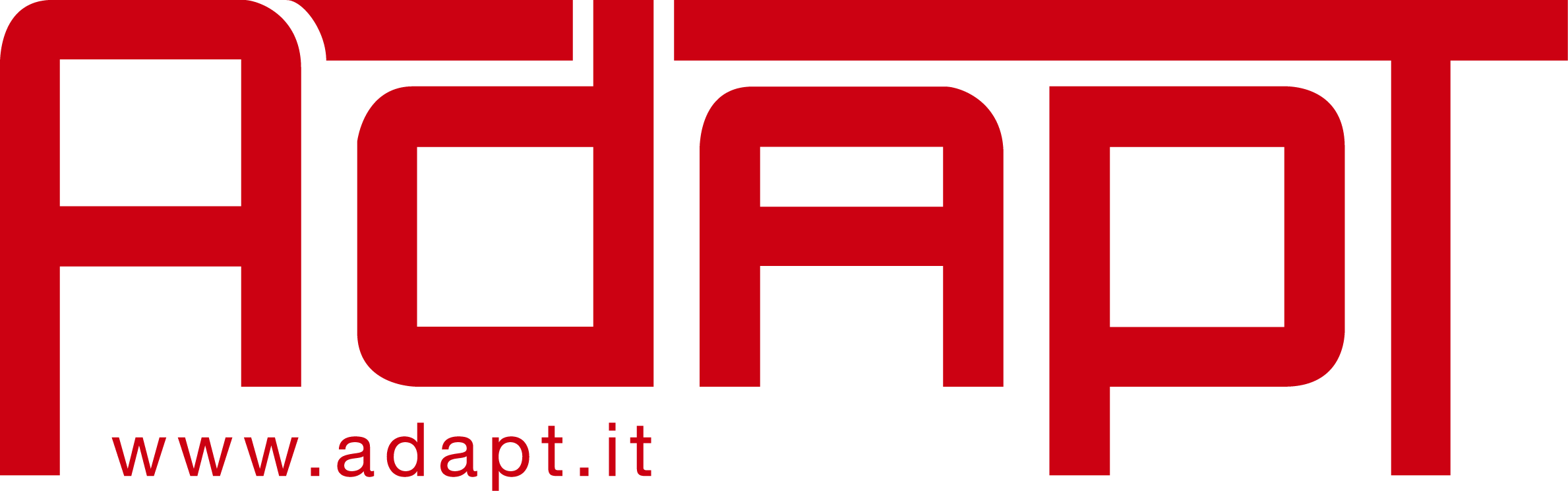 Associazione per gli studi internazionali e comparati sul diritto del lavoro e sulle relazioni industriali
Titolo (Helvetica bold 35 pt. RGB: 30, 47, 72)
Lorem ipsum dolor sit amet, consectetur adipisici elit, sed eiusmod tempor incidunt ut labore et dolore magna aliqua… 
(Helvetica 18 pt. RGB: 150, 150, 150)
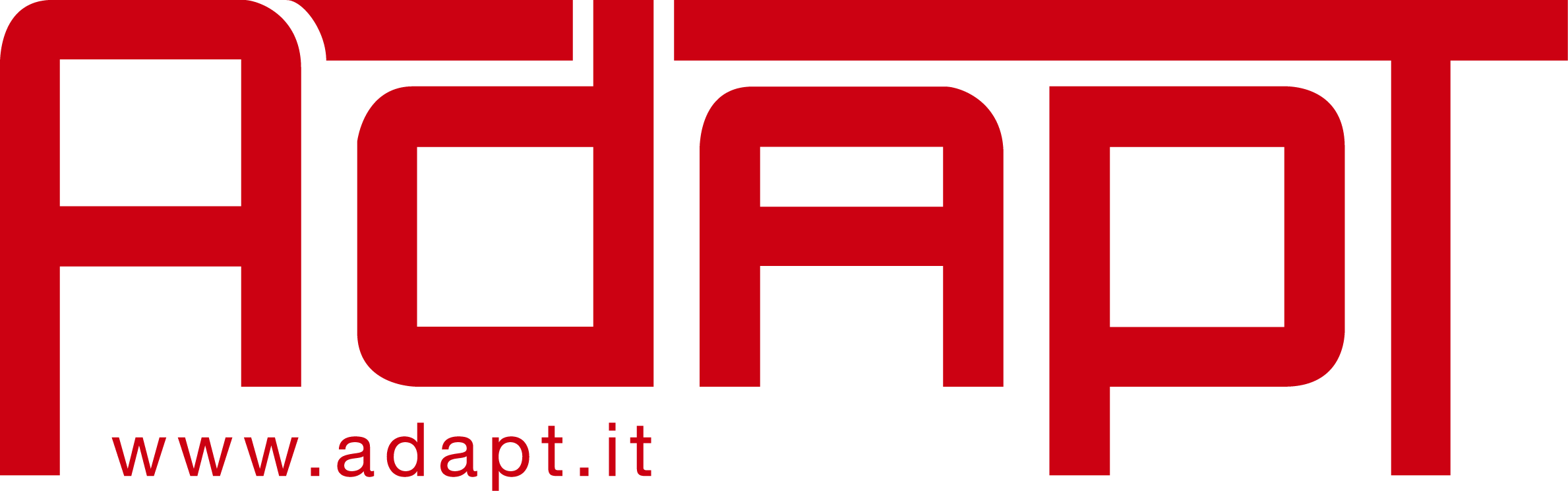 Associazione per gli studi internazionali e comparati sul diritto del lavoro e sulle relazioni industriali
Titolo (Helvetica bold 44 pt. RGB: 30, 47, 72)
Lorem ipsum dolor sit amet, consectetur adipisici elit, sed eiusmod tempor incidunt ut labore et dolore magna aliqua… 
(Helvetica 18 pt. RGB: 150, 150, 150)